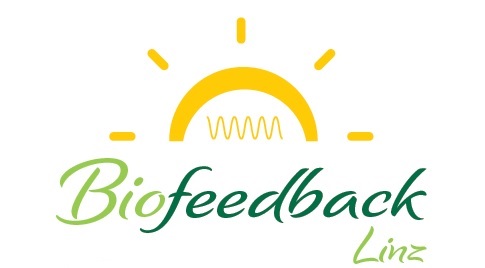 Kohärenz Seminar
Wolfhard Klein
Herzlich Willkommen!
Rahmen
09.00 bis 09.30: Begrüßung, Vorstellen
09.30 bis 10.30: Einführung 
11.00 bis 12.30: Kohärenz – die App - Kohärenztraining
12.30 bis 13.30: Mittagspause
13.30 bis 15.00: Der Sog der Kohärenz
15.30 bis 16.30: Kohärenz im Leben
16.30 bis 17.00: Abschlussrunde, Rückmeldung
Einleitung
Stress
Biofeedback
Kohärenz
Die Atemkugel
Teil 1 - Stress
Was ist Stress
Vegetatives Nervensystem
Stress und Gesundheit
Chronischer Stress
Stress im Alltag
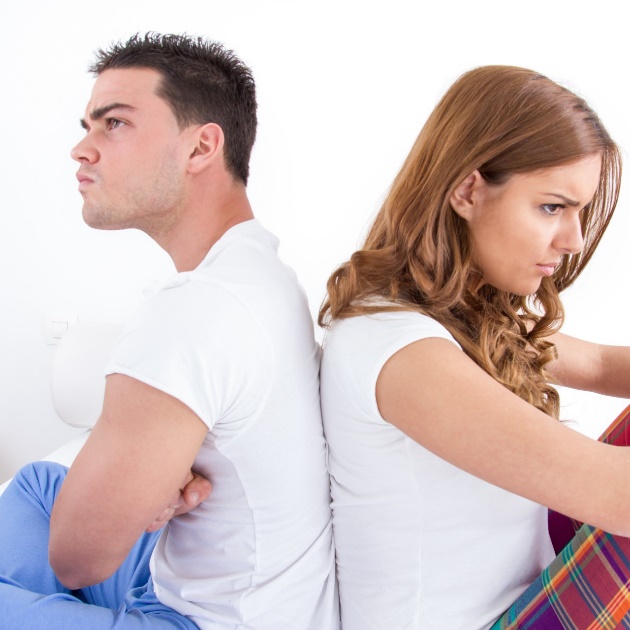 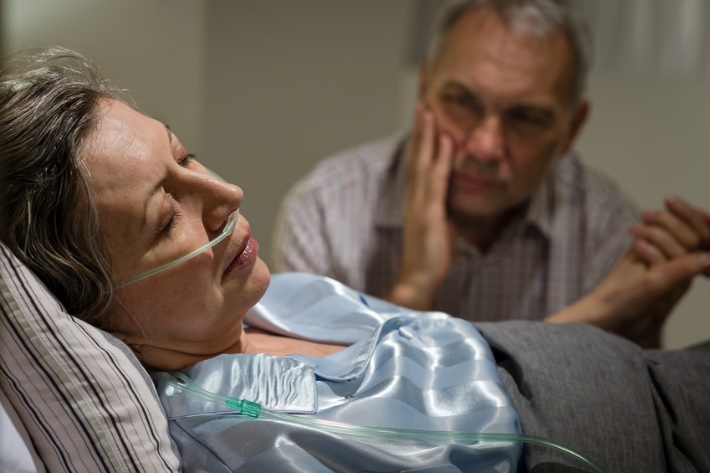 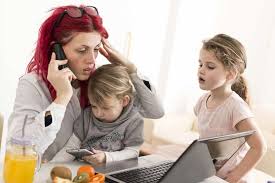 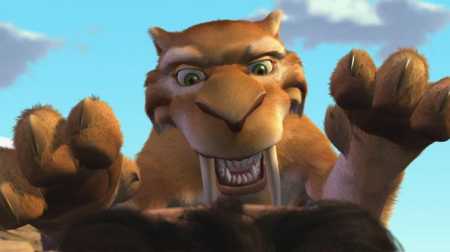 Was ist Stress
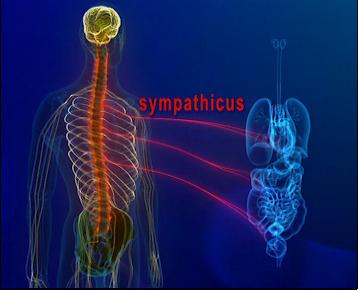 Vegetatives Nervensystem
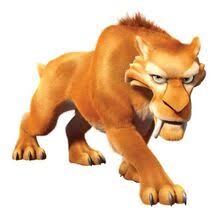 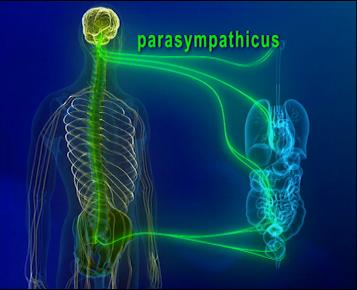 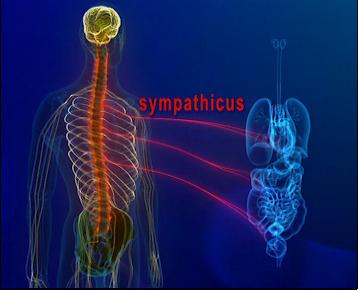 Vegetatives Nervensystem
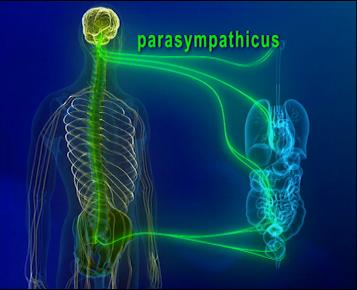 Stress = Aktivierung
Herzschlag - schneller
Atmung – schneller und  flacher
Hauttemperatur - kälter
Blutgefäße - enger
Hautleitwert - höher
Muskelanspannung - höher
Gehirntätigkeit - anders
Corona ?
Stress und Gesundheit
Stress und Gesundheit
Teil 2 – Biofeedback: Stress ist messbar
Was ist Biofeedback
Was wird erfasst
Belastungsprofile
Anwendungsbereiche
Vorteile
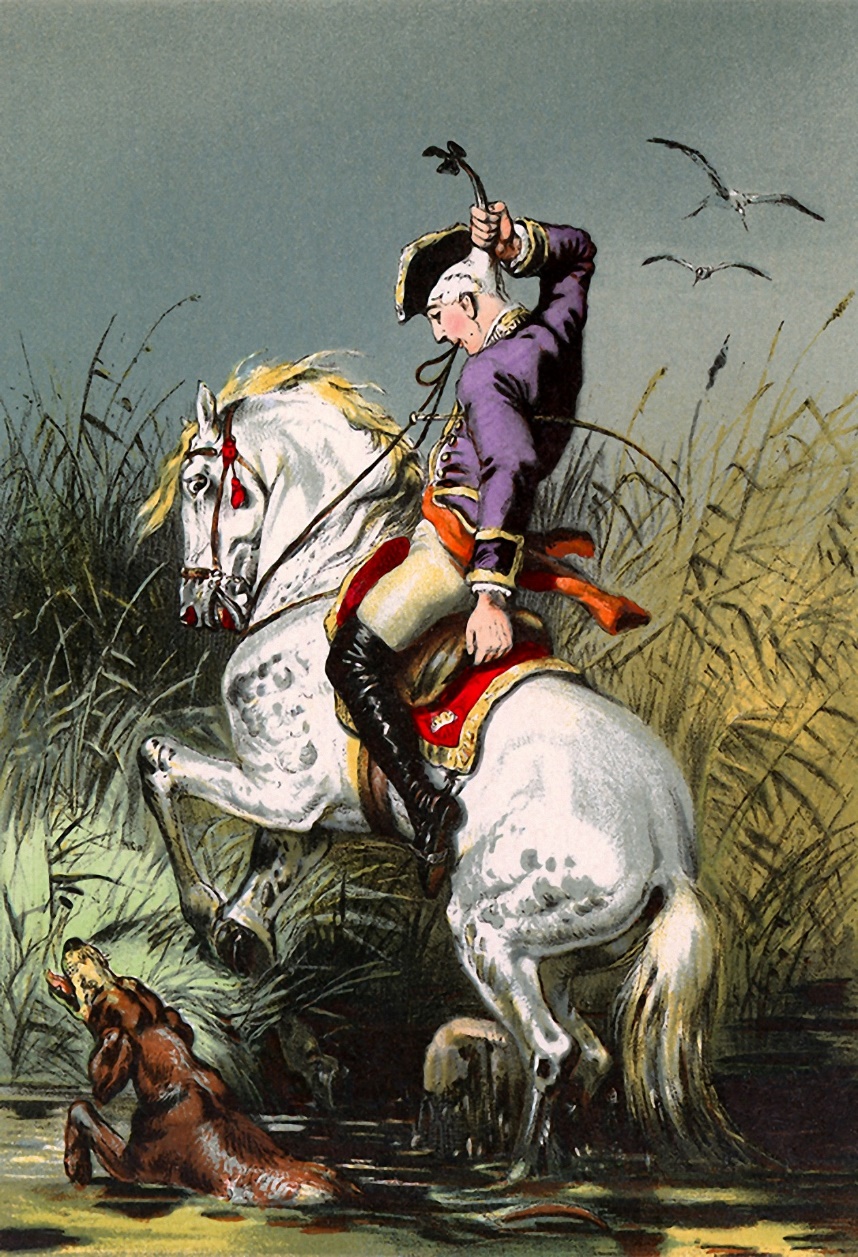 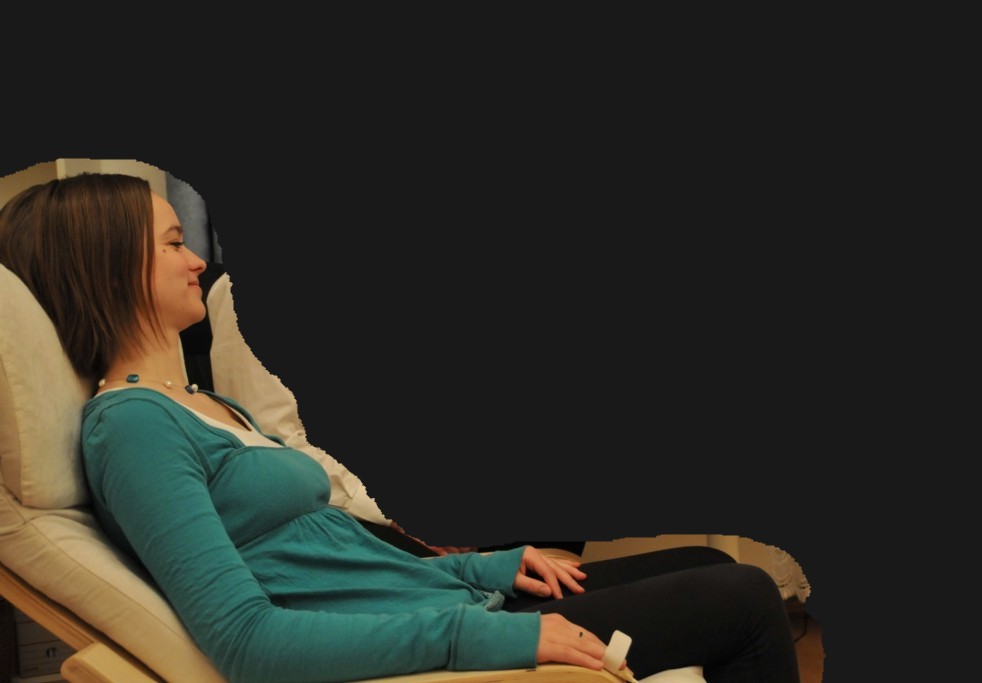 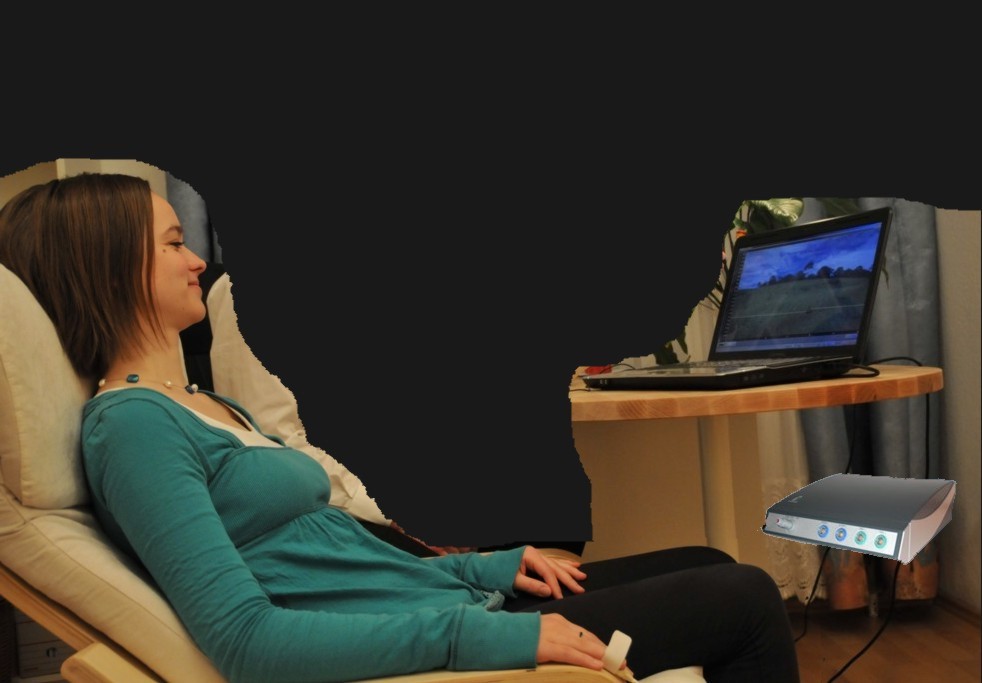 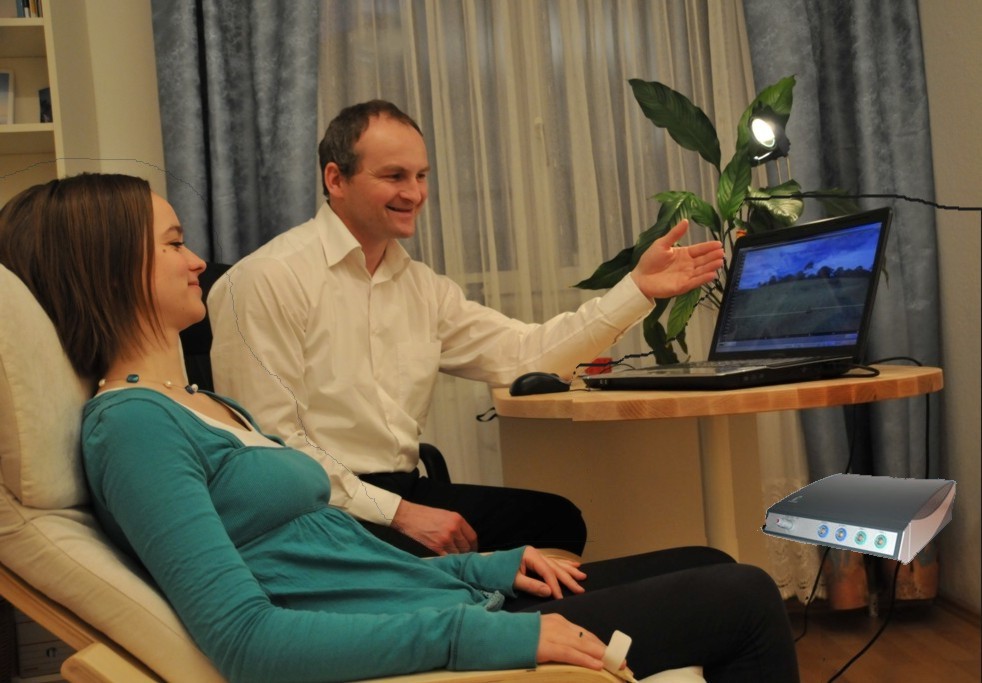 Was wird erfasst ?
Herzschlag
Atmung
Hauttemperatur
Blutgefäße 
Hautleitwert
Muskelanspannung 
Gehirntätigkeit
Belastungsprofil - Hautleitwert
Belastungsprofil - Burnout
Belastungsprofil - Pulsfrequenz
Belastungsprofil - Pulsamplitude
Wie kann Biofeedback helfen ?
Stress, Burnout 
Innere Unruhe, Unsicherheit
Angst, Panikattacken
(Kopf-/Rücken-) Schmerz, Migräne
Schlafstörungen
Bluthochdruck
Aufmerksamkeit (ADHS)
Vorteile
Wissenschaftlich fundiert
Keinerlei Nebenwirkungen
Kann jeder lernen
Unabhängigkeit von Tabletten und Therapeuten
Erlerntes kann im Alltag angewandt werden
Teil 3 – Kohärenz – Stress selber regulieren
Was ist Kohärenz
Burnout
Berechnung der Kohärenz
Der 0.1 Hz Peak
Theorien dahinter
Die Atemkugel
Messung der Kohärenz: die Pulskurve
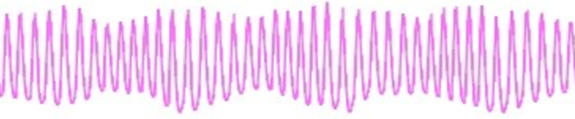 Amplitude 
= Gefäße
Frequenz 
= Herzrhythmus
Kohärenzmessung
Kohärenz =
Übereinstimmung
Harmonie
Gesundheit
Kohärenz = innen aufräumen
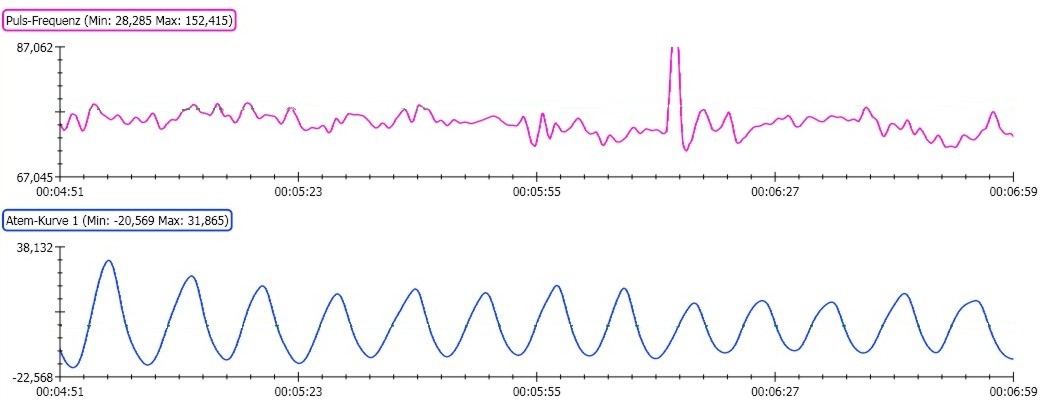 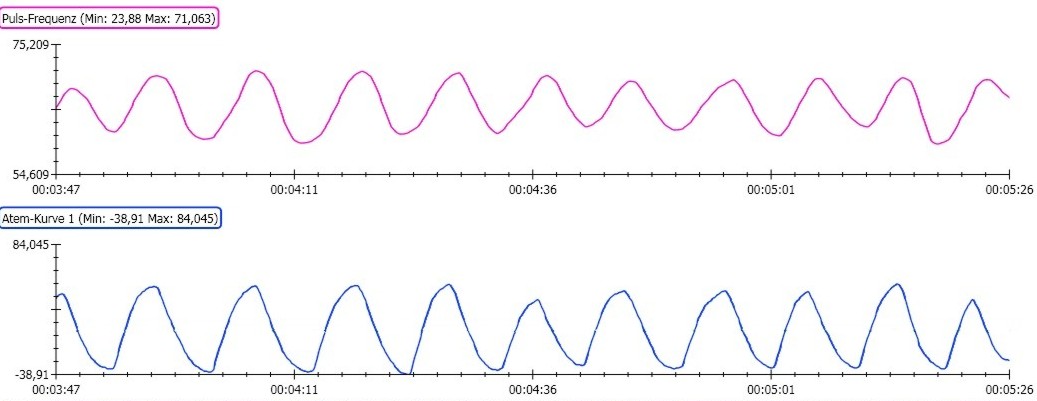 Kohärenz ist ein vegetatives Gleichgewicht
Belastungsprofil - Burnout
Stress ist kraftraubendes Gegeneinander …
… Kohärenz ist ein fröhliches Miteinander
Ein Symbol für Kohärenz
Berechnung der Kohärenz
Stress = Chaos   –   Kohärenz = Ordnung
Berechnung der Kohärenz
Stress = Chaos   –   Kohärenz = 0.1 Hz Peak
Die Fragen
Was bedeutet der 0.1 Hz Peak
Was ist das für eine Zahl
Wo finde ich sie wieder?
Was bedeutet der 0.1 Hz Peak?
5 Atemzüge pro Minute
Eine besondere Schwingung
Eine besondere emotionale Qualität – Liebe?
Synergismus – Resonanz 
Körper und Geist stabilisieren sich gegenseitig
Folgen
Akkus reparieren – mehr Energie im Leben
Burnout Prophylaxe
Immunsystem stärken
Heilung unterstützen
Innere Ruhe und Gelassenheit
Selbstbewusstsein stärken
Die Lösung
Baroreflex-Sensitivität (Lehrer, Vaschillo et al., 2003)
Blutdruck-schwankungen
Herzfrequenz-schwankungen
Gefäßtonus-Schwankungen
Modell des Baroreflexes aus drei geschlossenen Kreisläufen; Quelle: Vaschillo E., Vaschillo, B., Buckman, Pandina & Bates, 2012
Polyvagal-Theorie 1: Der Vagus-Nerv
Polyvagal-Theorie 2: Richtungen im Nervensystem
Die Polyvagal-Theorie: Stephen W. Porges
Ventraler Vagus:
langsam, träge: freeze
Sympathikus
fight/flight
Dorsaler Vagus
schnell: Bindung/Meditation
Die Polyvagal-Theorie: Auswirkungen
Nicht Tun
Aktiv aber mit viel Energie
Kohärenz, Liebe
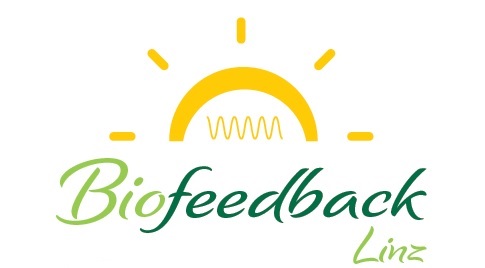 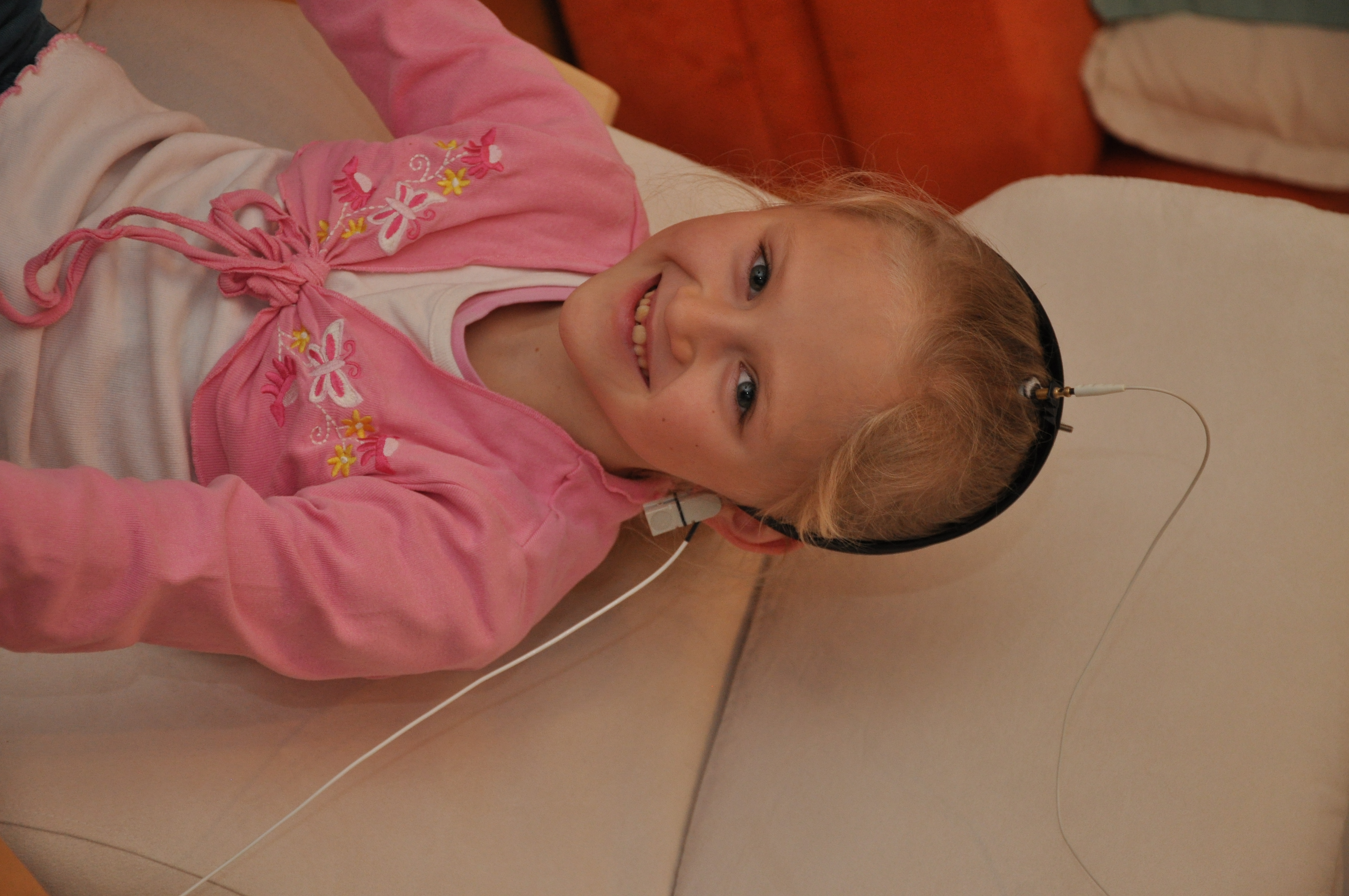 Herzlichen Dank !